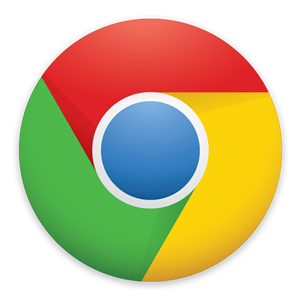 CHR   MEBOOK
SH   WCASE
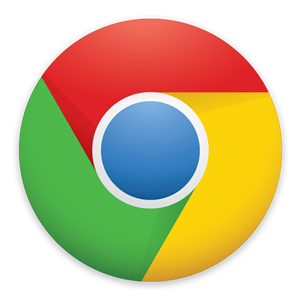 2016-2017
What is elearning?
Classroom without walls
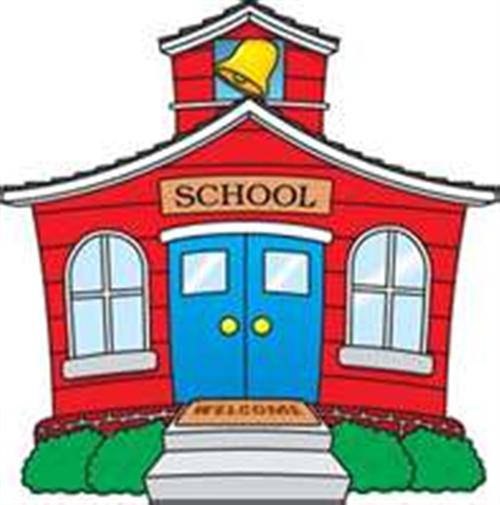 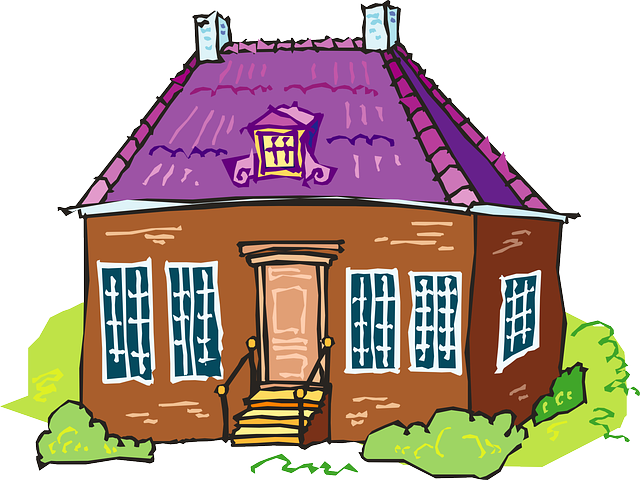 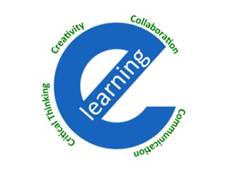 What is elearning?
No limitations
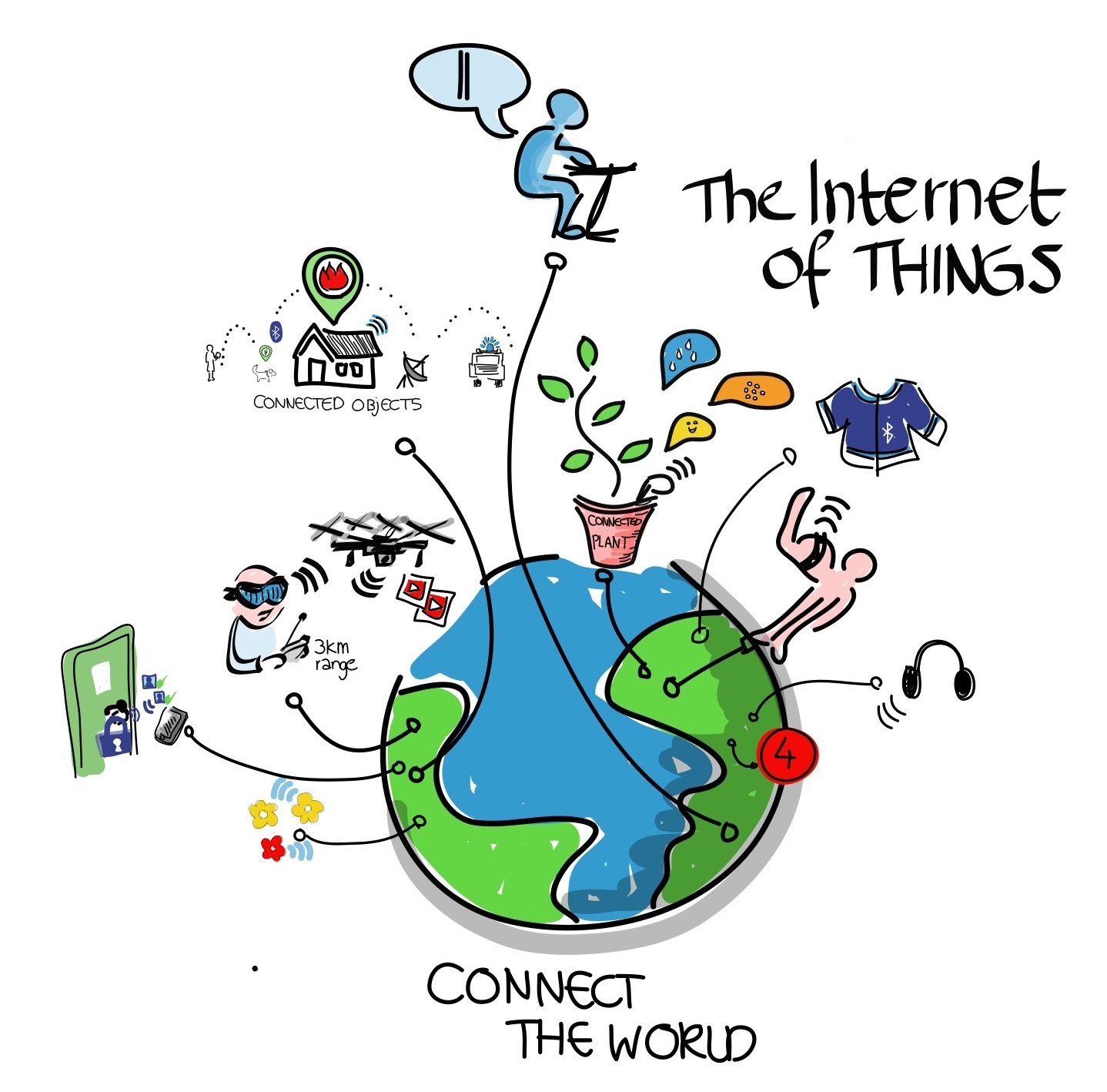 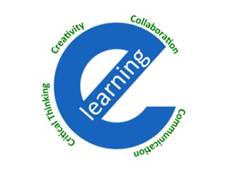 What is elearning?
1:1 Device for each student
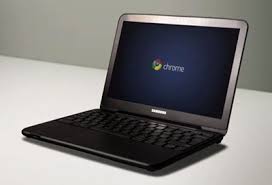 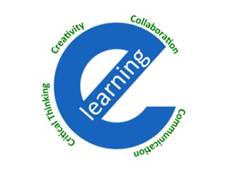 Why elearning?
Promotes the 4 Cs:  Collaboration, Critical Thinking, Communication, Creativity
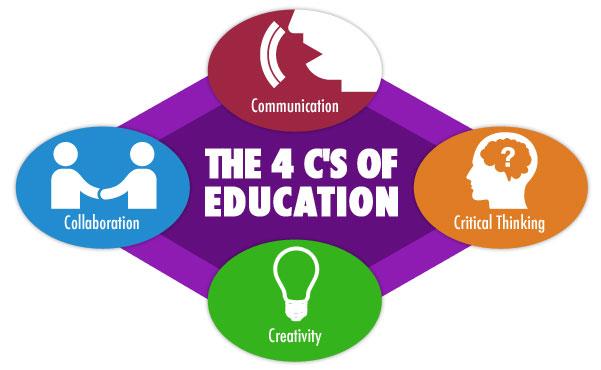 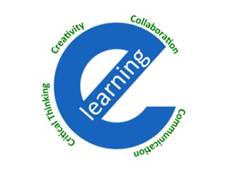 Why elearning?
Prepares all students to be college and career ready.
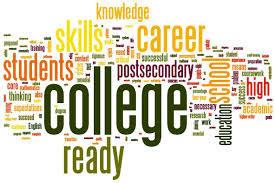 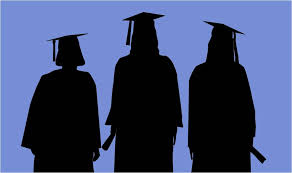 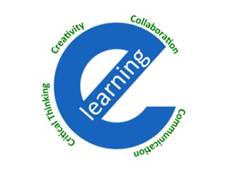 General Information
Student use governed by the District’s Acceptable Use Policy for technology.
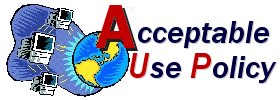 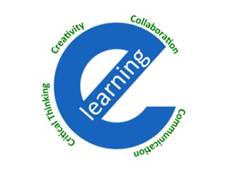 Technology User Fees
* Students who pay their technology use fee will be allowed to take the device home.
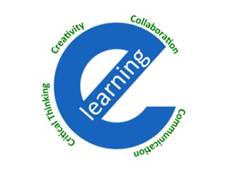 General Information
Internet access is monitored.
Contents of Chromebook are property of WCS and subject for review and monitoring.
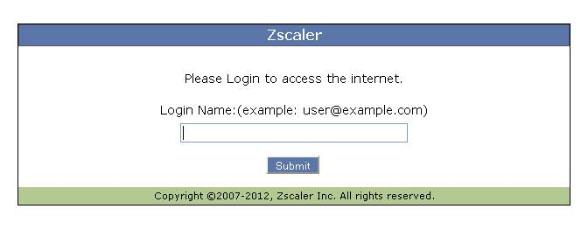 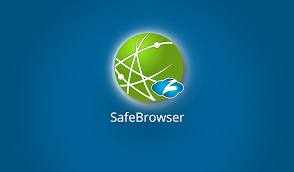 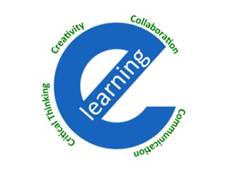 General Information
Charge the Chromebook with the charger provided.  Charge overnight and leave charger at home to prevent loss or theft.
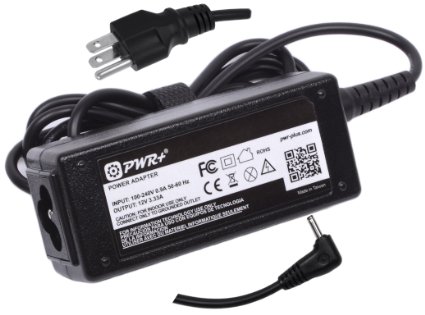 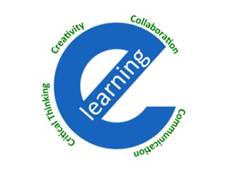 Chromebook Case
*All students are encouraged to get a case for their chromebook. 

Model: HP Chromebook 11” G4 

Vendors: Walmart, Amazon, Target, 
and Best Buy.
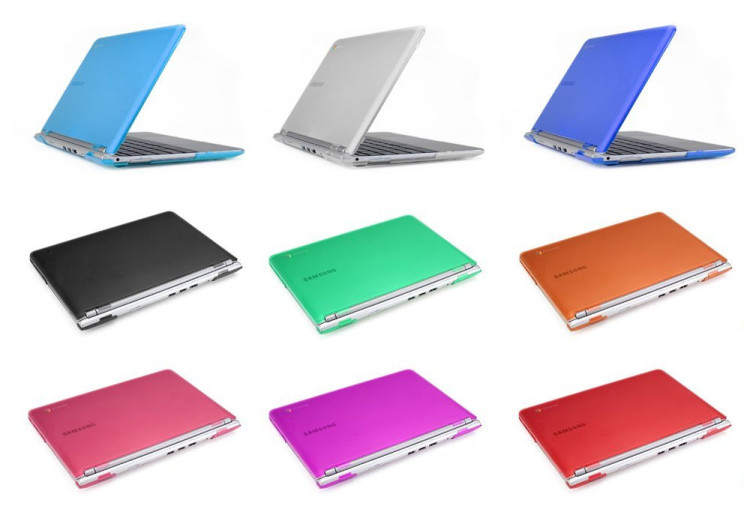 Using the Chromebook
Keep work area and hands clean. Keep the Chromebook with you at all times and in a cool environment.
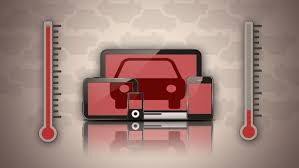 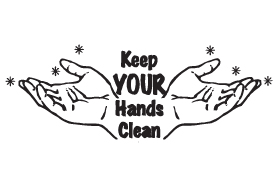 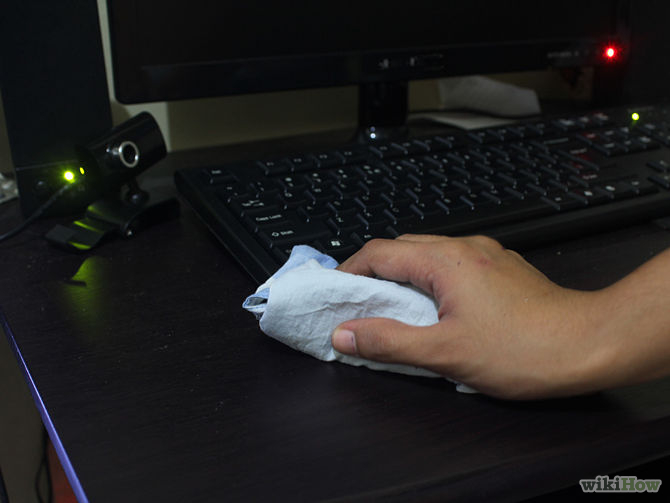 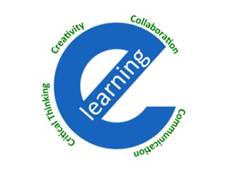 Using the Chromebook
Report any issues or damages to your Teacher, Technology Facilitator, or Media Coordinator.
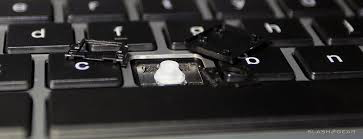 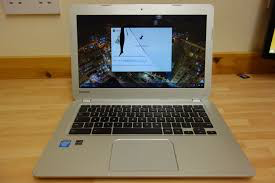 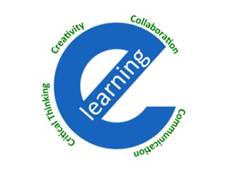 Damage, Replacement, & Technical Issues
Students will be responsible for any damage due to negligence.
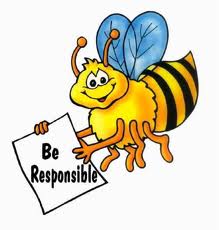 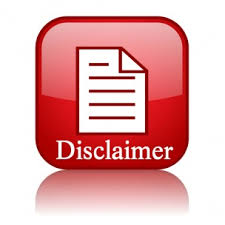 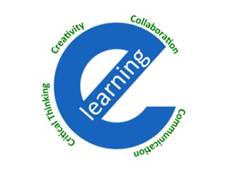 Repair and Pricing Process
In the event of physical damage or neglect to a device, damage charges will be assigned to the student in order to purchase repair parts.
* Damage due to negligence as well as loss or theft of a device will result in the student assuming the financial responsibility based on the current market value.
Student Handbook / AUP
Receive in homeroom on first day of school.

Sign and bring back to homeroom teacher.

Pay tech use fee.